Poduzetništvo
Marija Šućur
OPG Raštan
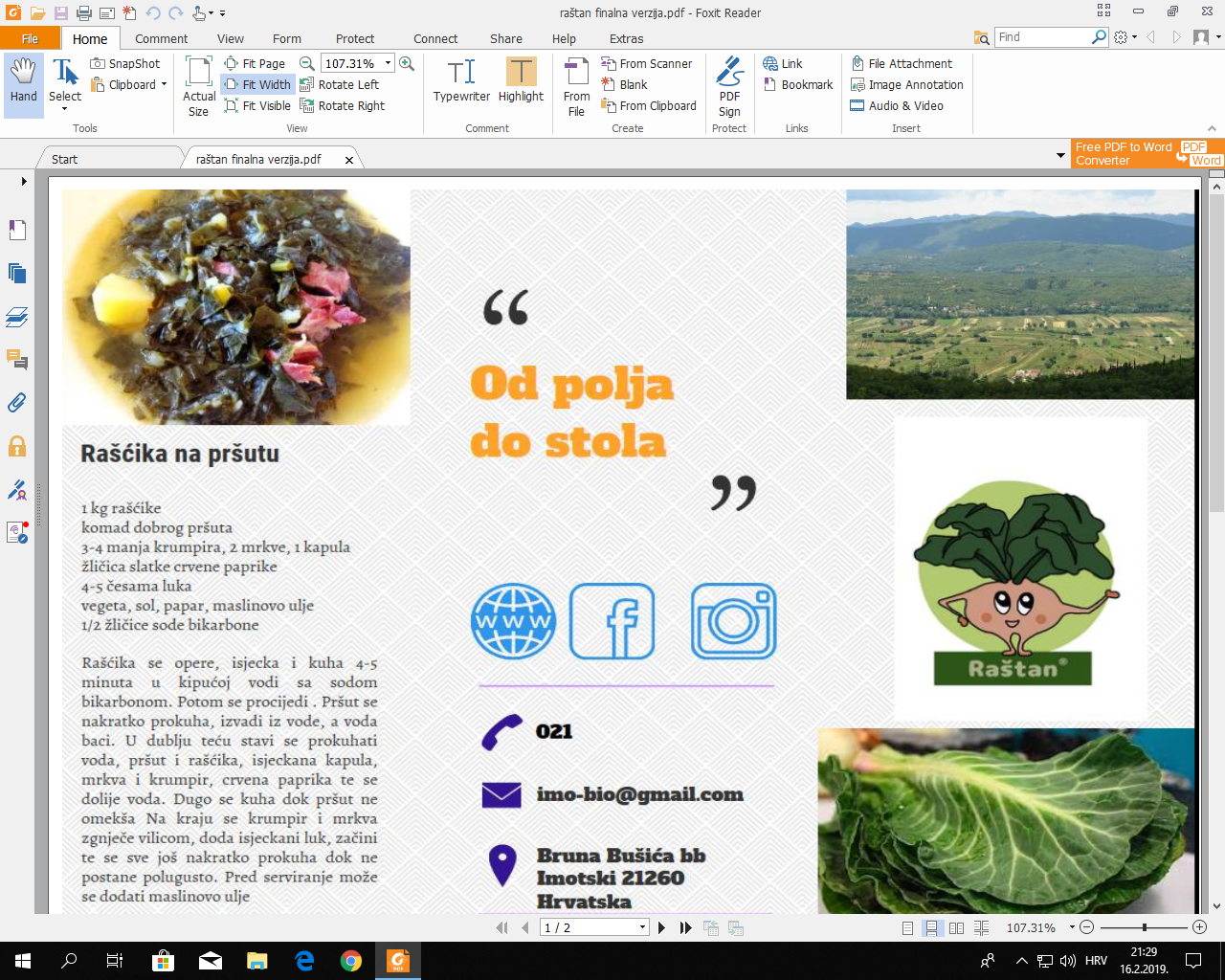 Plan proizvodnje i preradbe rašćike
UVOD
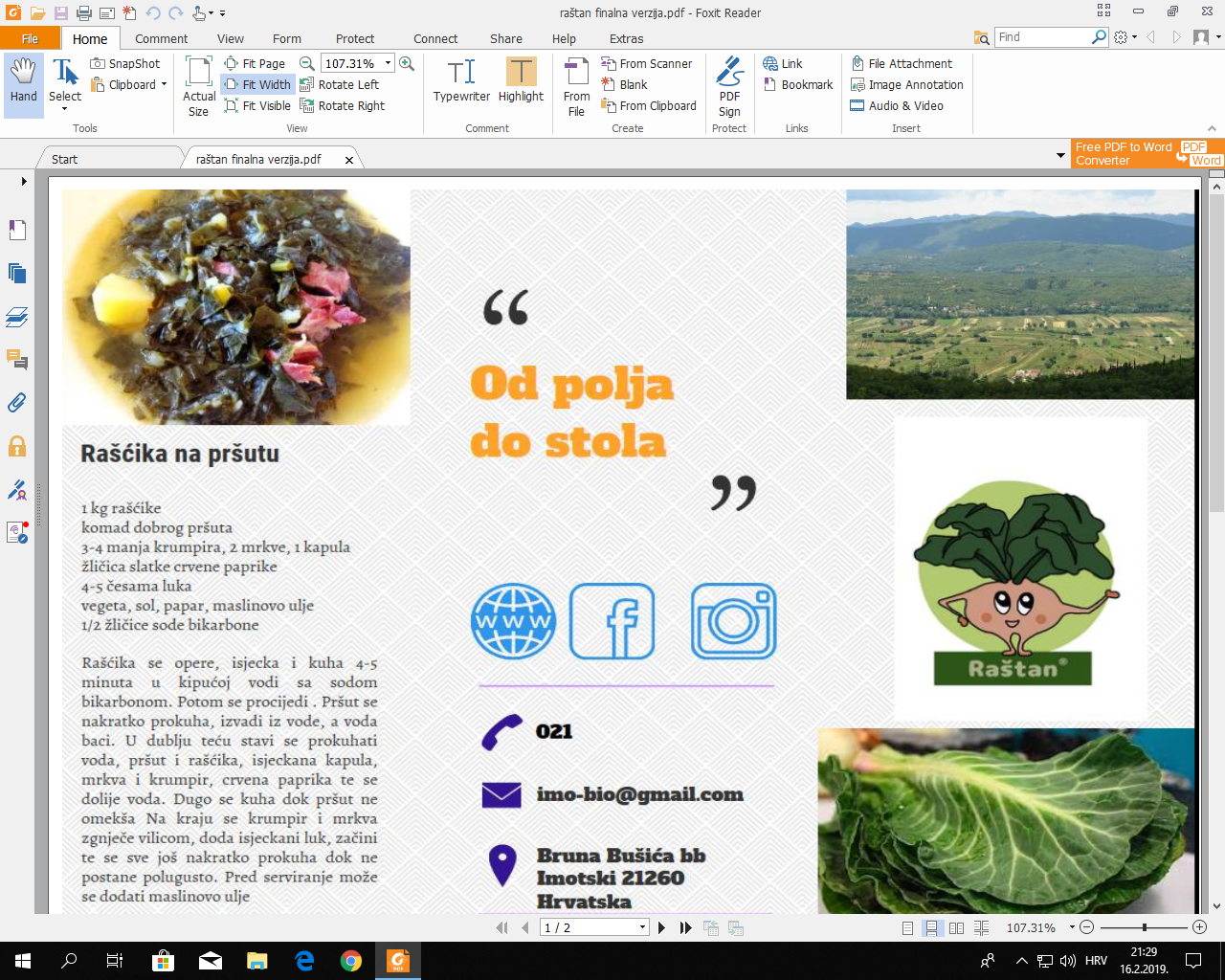 Rašćika – općenito 
Uzgoj i korist od rašćike 
Rašćika kao lijek
Recepti i proizvodi od rašćike
Analize rašćike
Rašćika - općenito
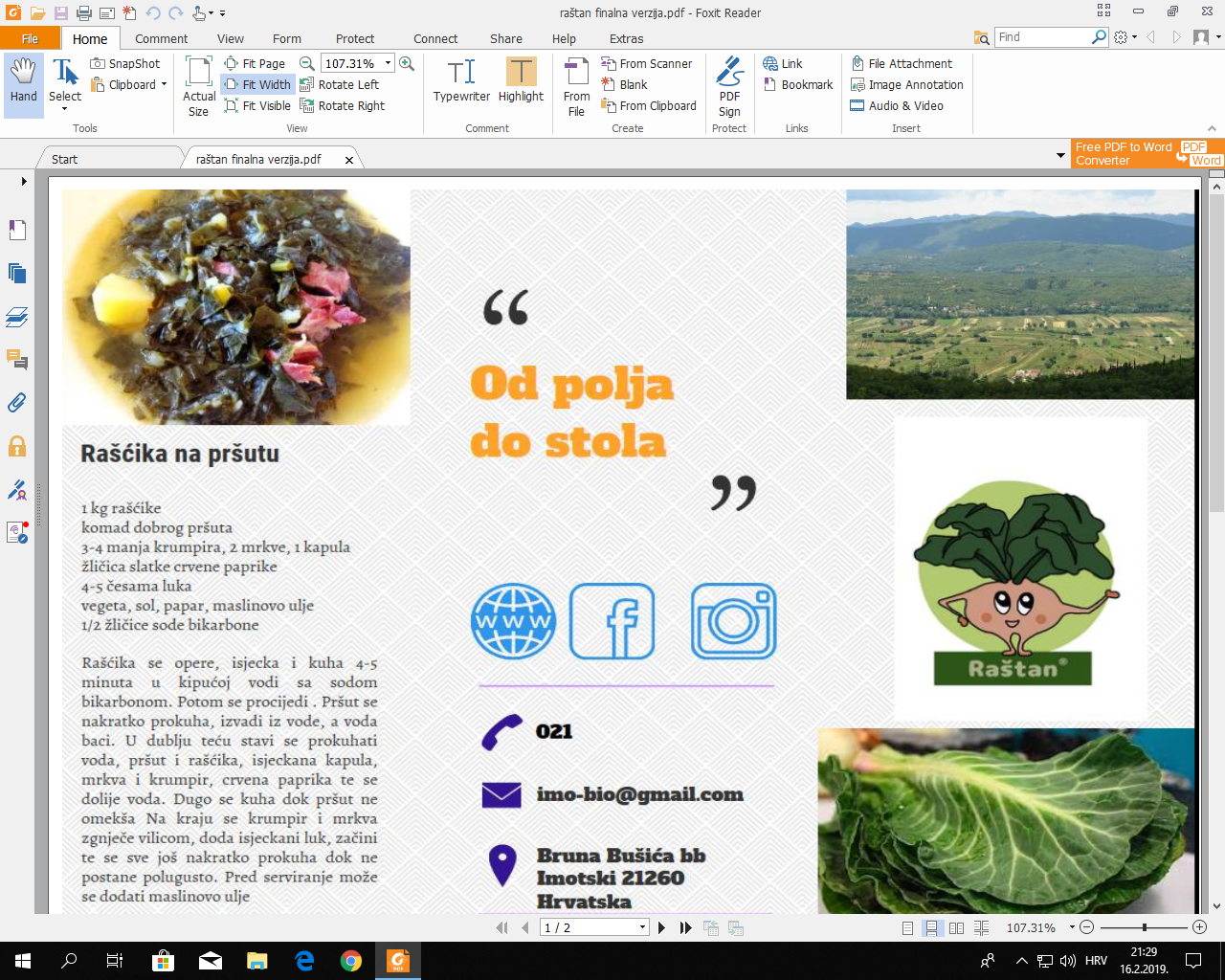 Rašćika/raštika – dvogodišnja zeljasta biljka 
Povrtna kultura – priobalni dio Hrvatske, otoci i Hercegovina 
Skromnih zahtjeva
Podnosi suše ljeti i snijeg zimi
Uzgoj rašćike
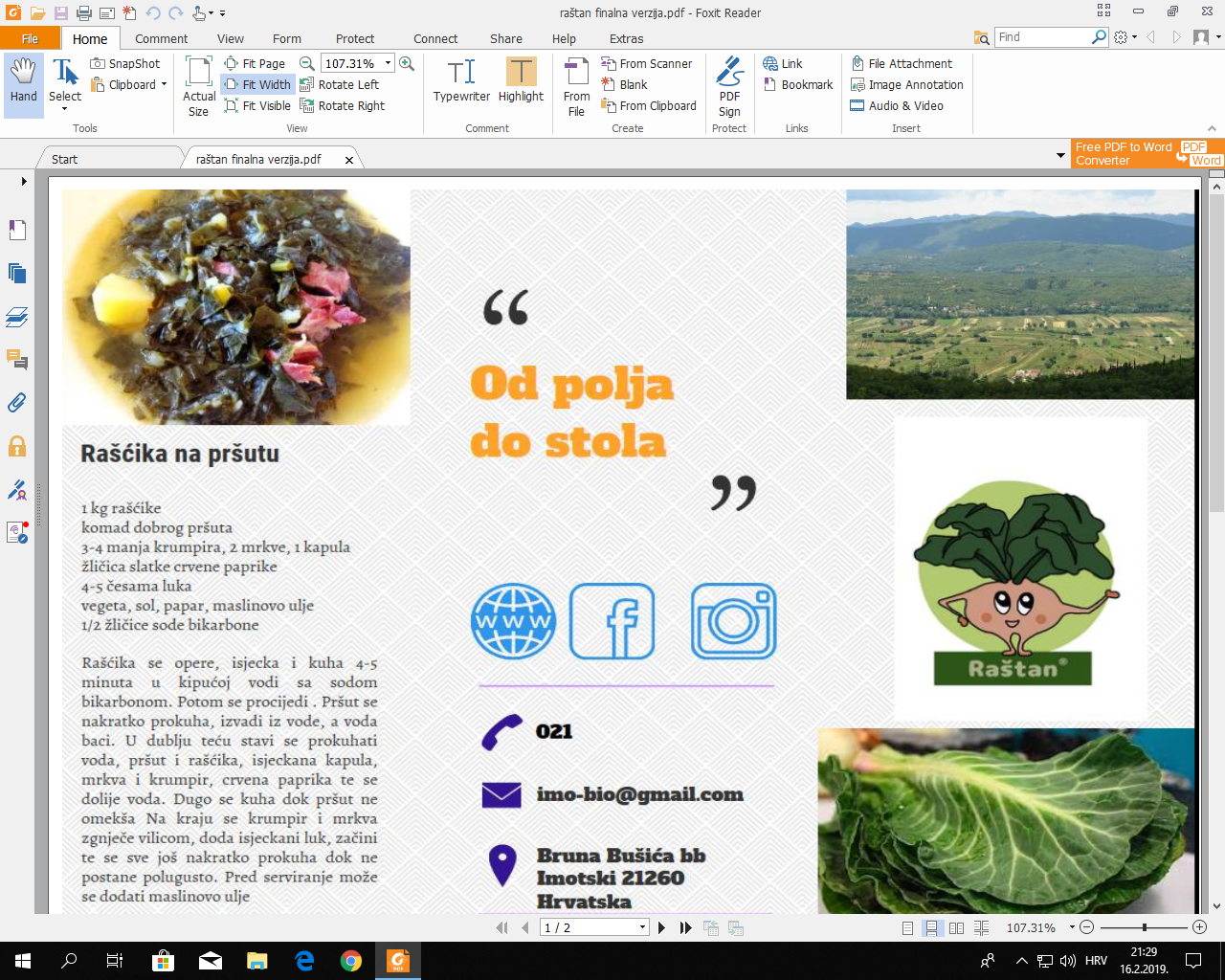 Presadnice  
Sadnja - kraj veljače ili početak ožujka
Presađivanje u travnju
Korist od rašćike
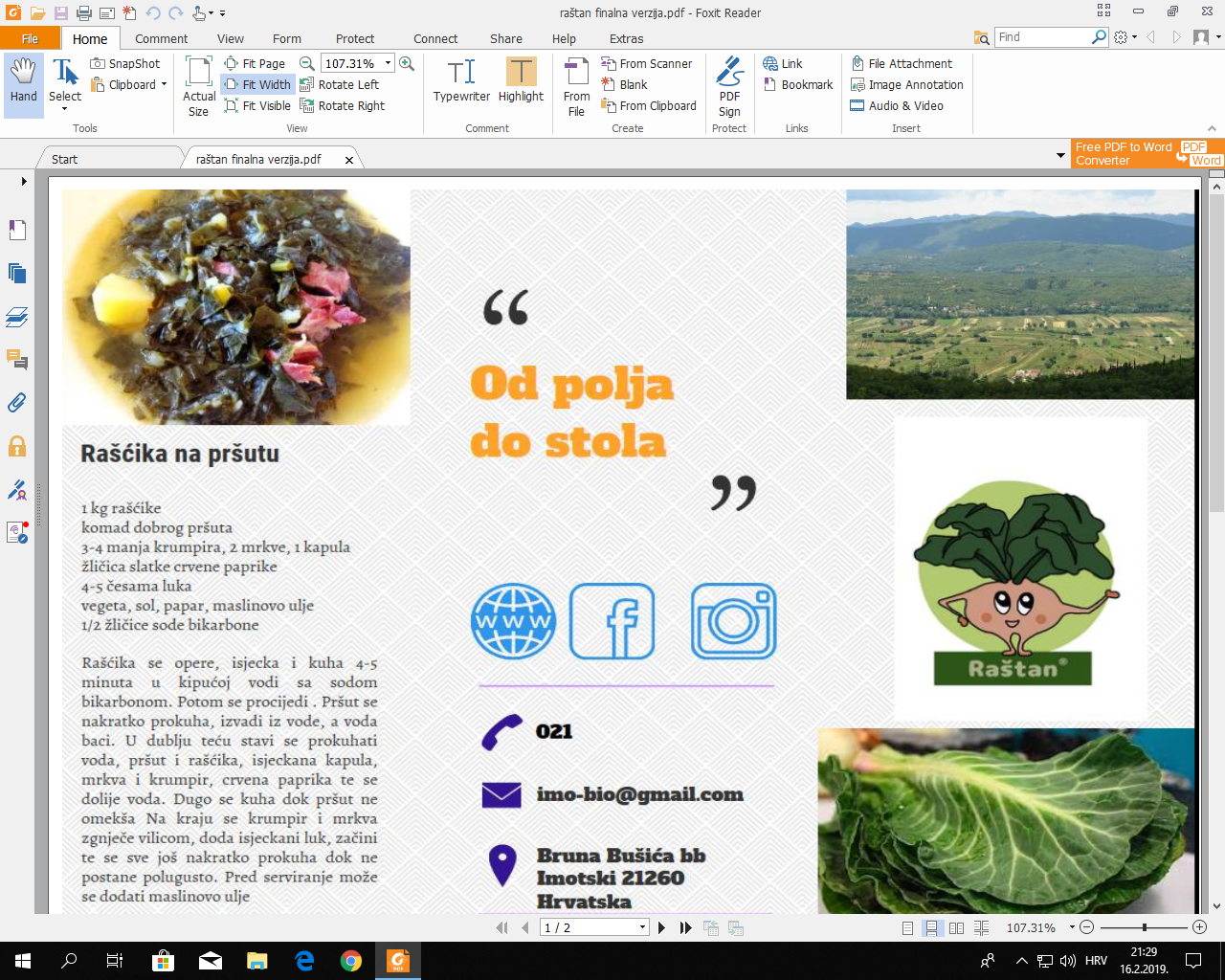 Jedna od najzdravijih namirnica 
Dostupna cijele godine 
Bogata:
Vitaminima B, C, E i K
Omega-3 masnim kiselinama
Željezom
Fosforom
Kalcijem 
Sumporovim tvarima
Rašćika kao lijek
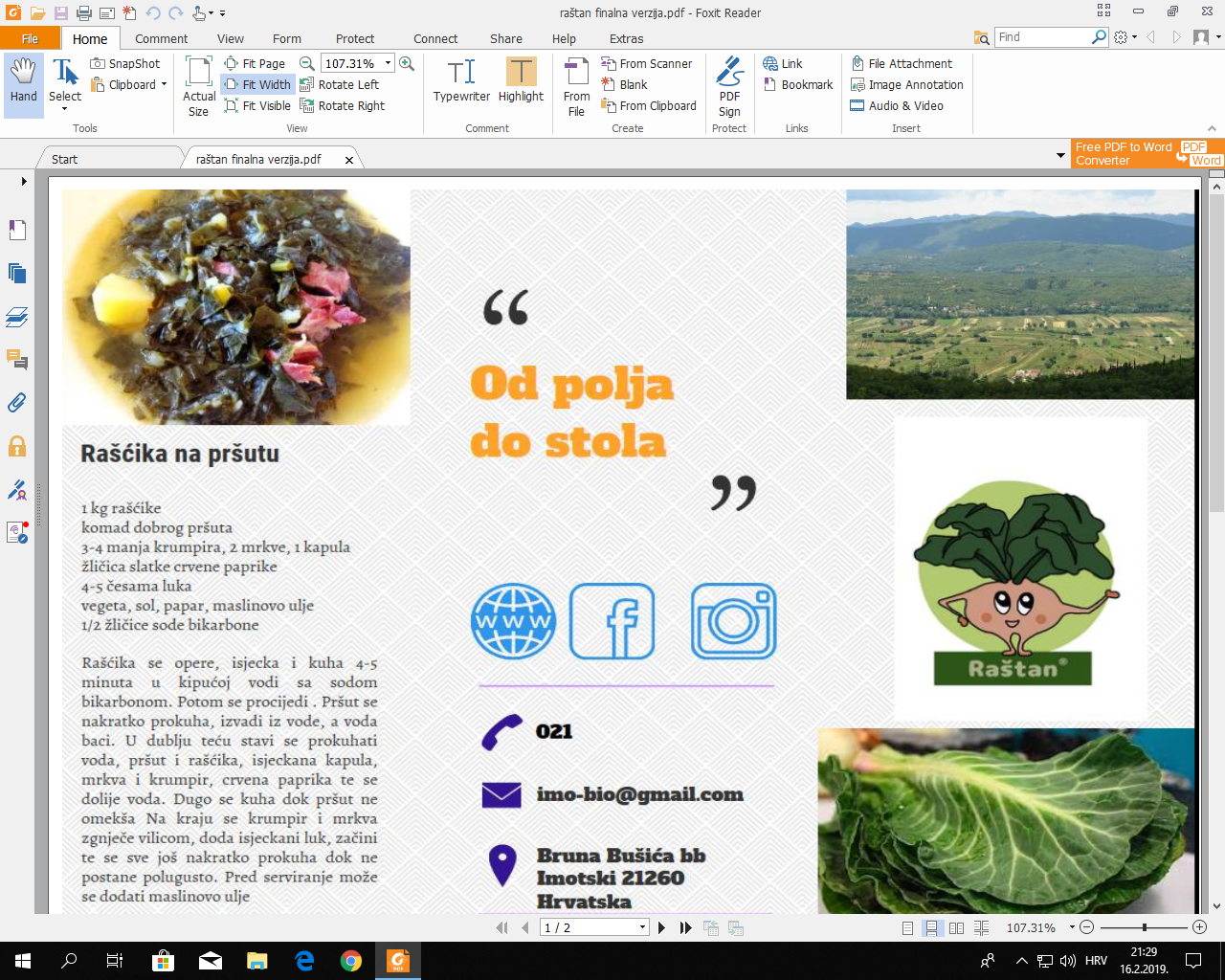 Razni oblozi 
Detoksikacija organizma
Smanjuje rizik od bolesti srca
Poboljšava vid
Recepti od rašćike
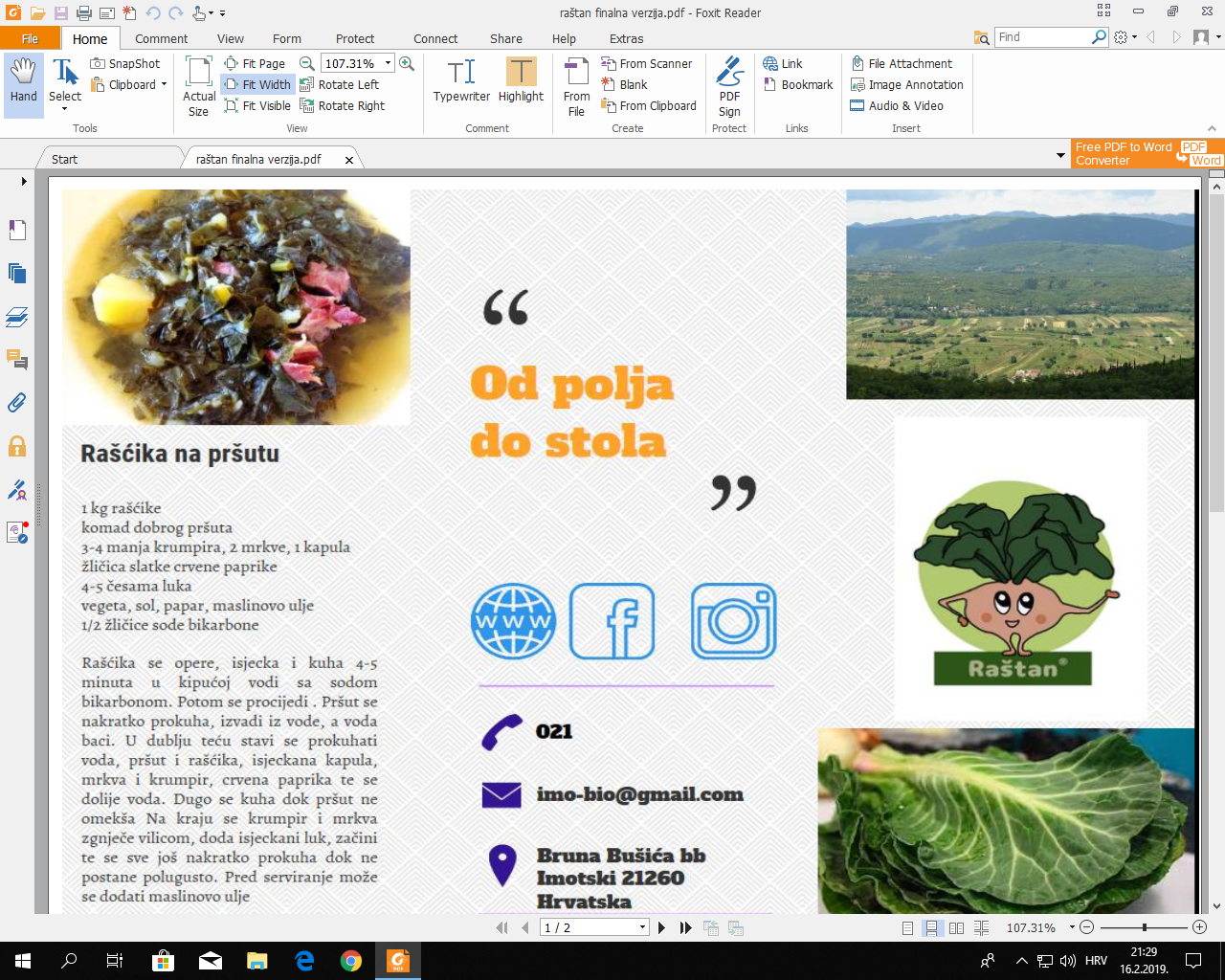 Rašćika sa suhim mesom i koštradinom 
Rašćika na lešo s maslinovim uljem
Japrak sarmice od rašćike 
Bresunice na maslinovu ulju
Rašćika i pura
Soparnik i smutiji (budućnost)
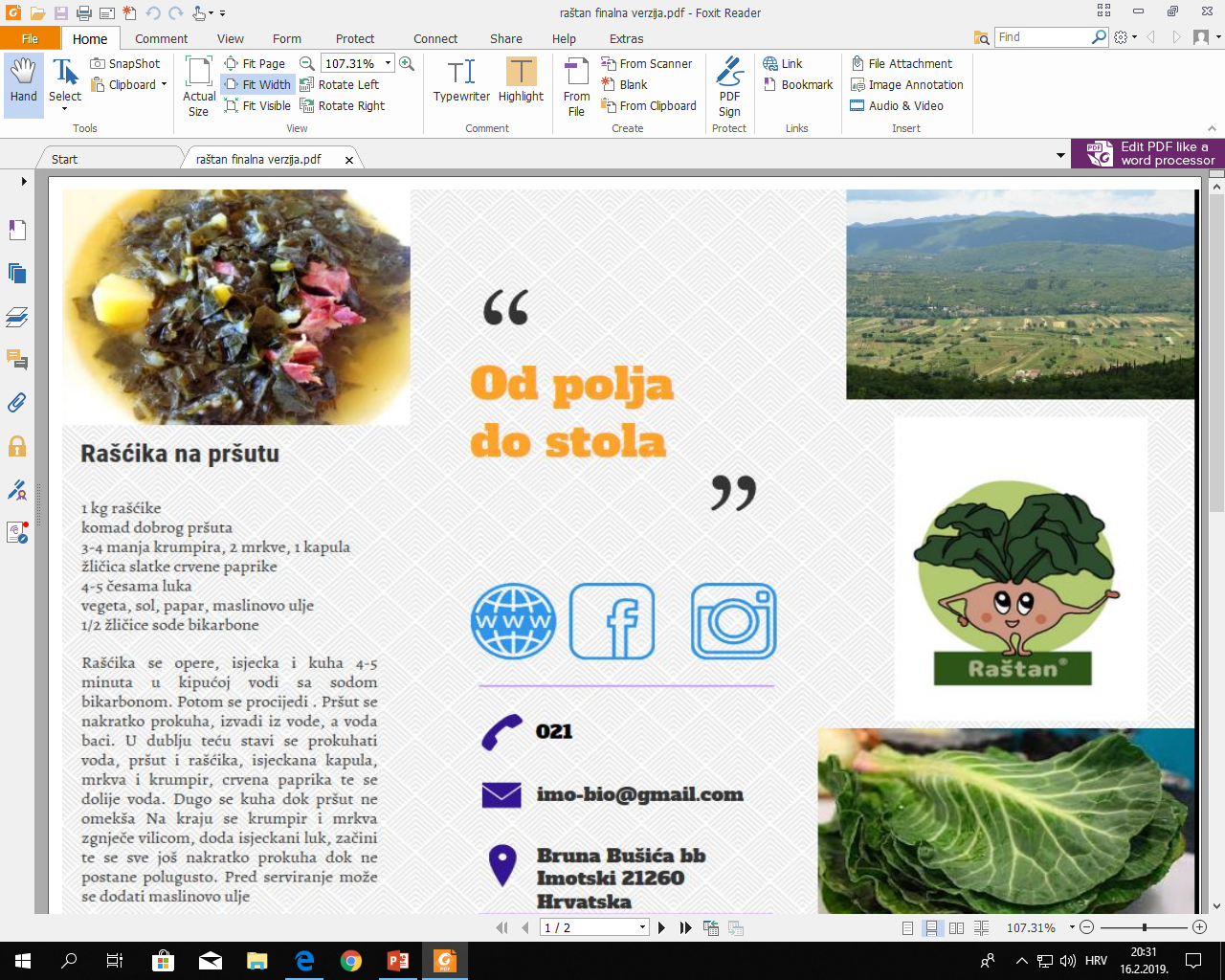 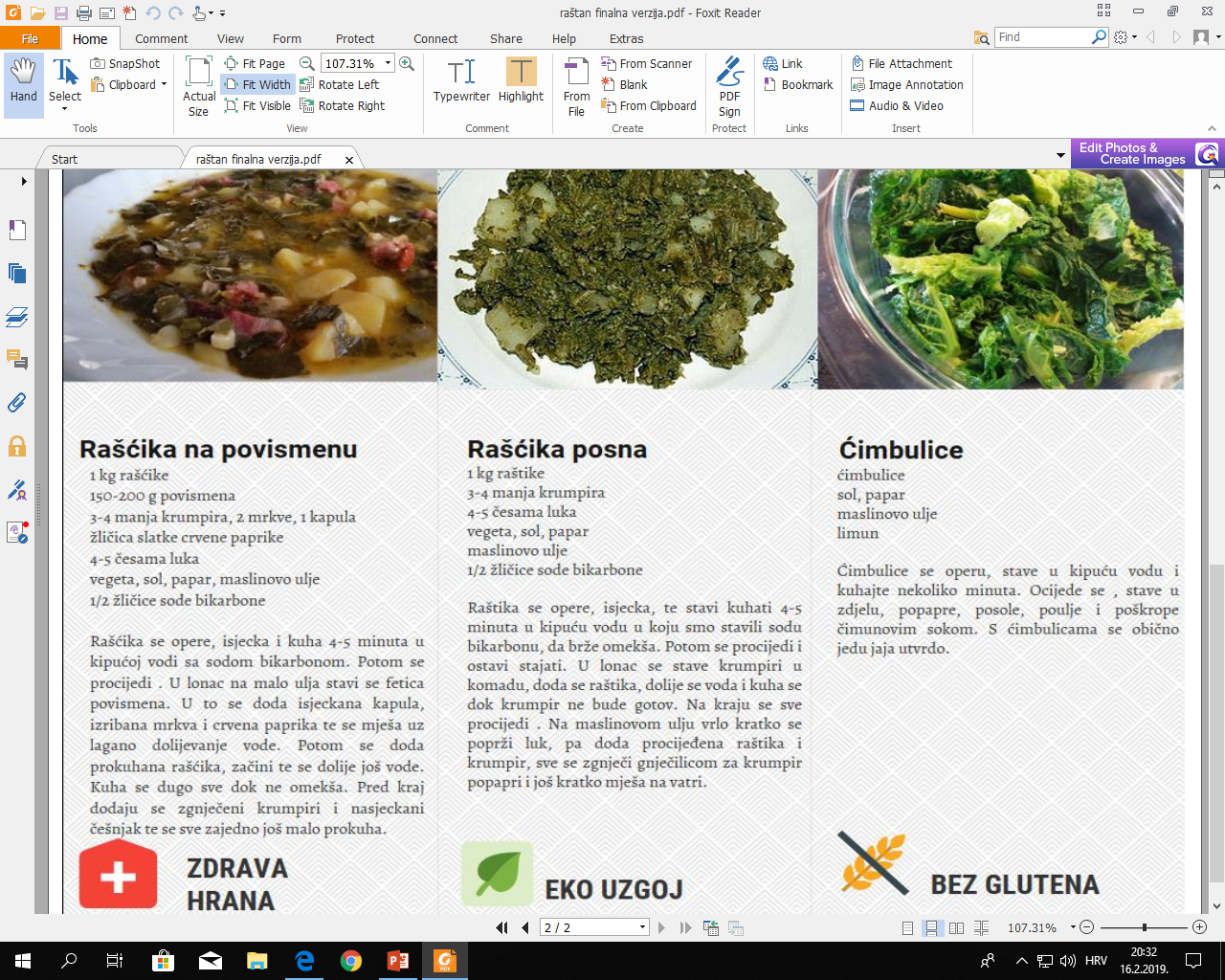 Proizvodi od rašćike
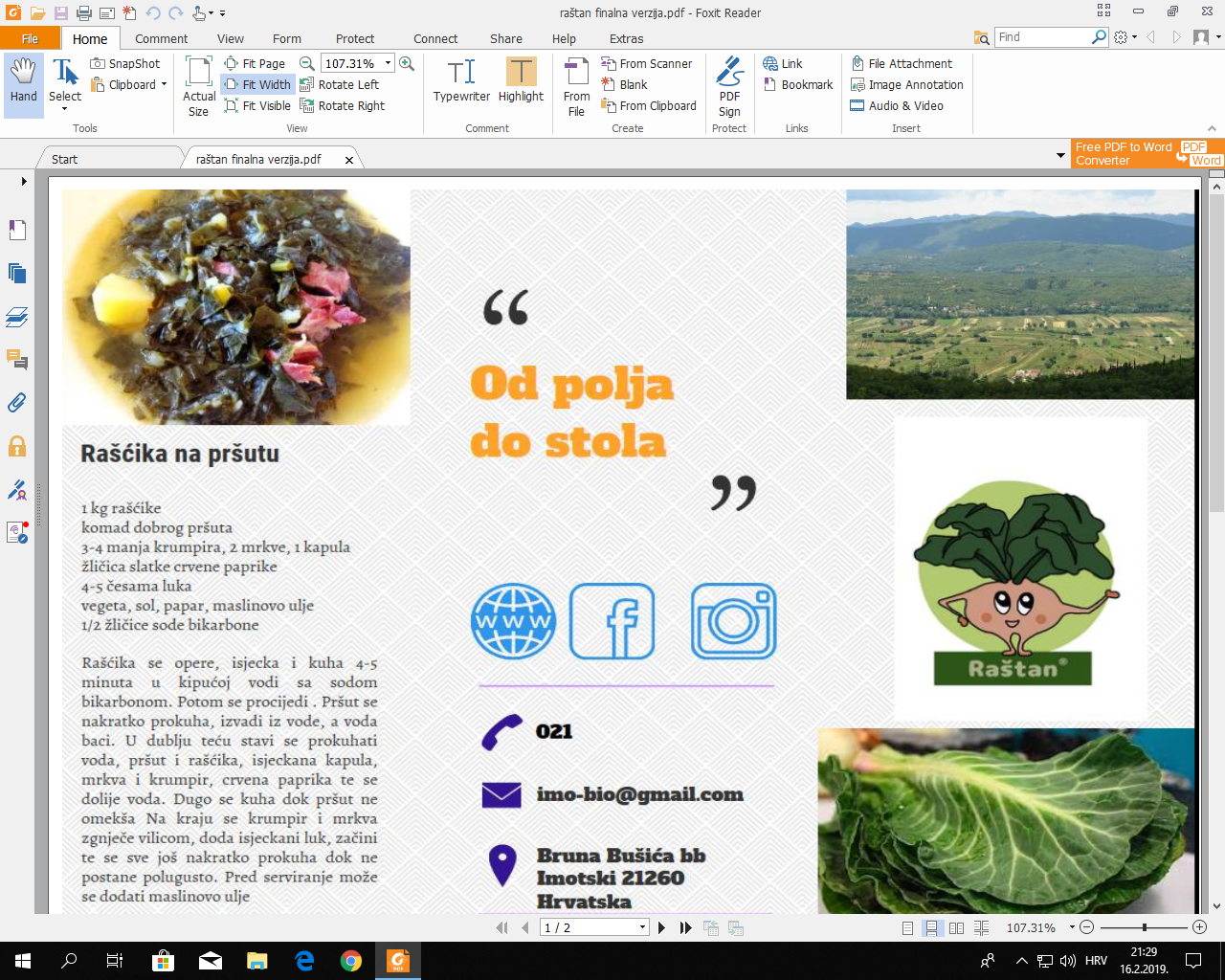 Pakirani listovi – 0,5 kg
Čips
Gotova jela – narudžbe 
Bresunice
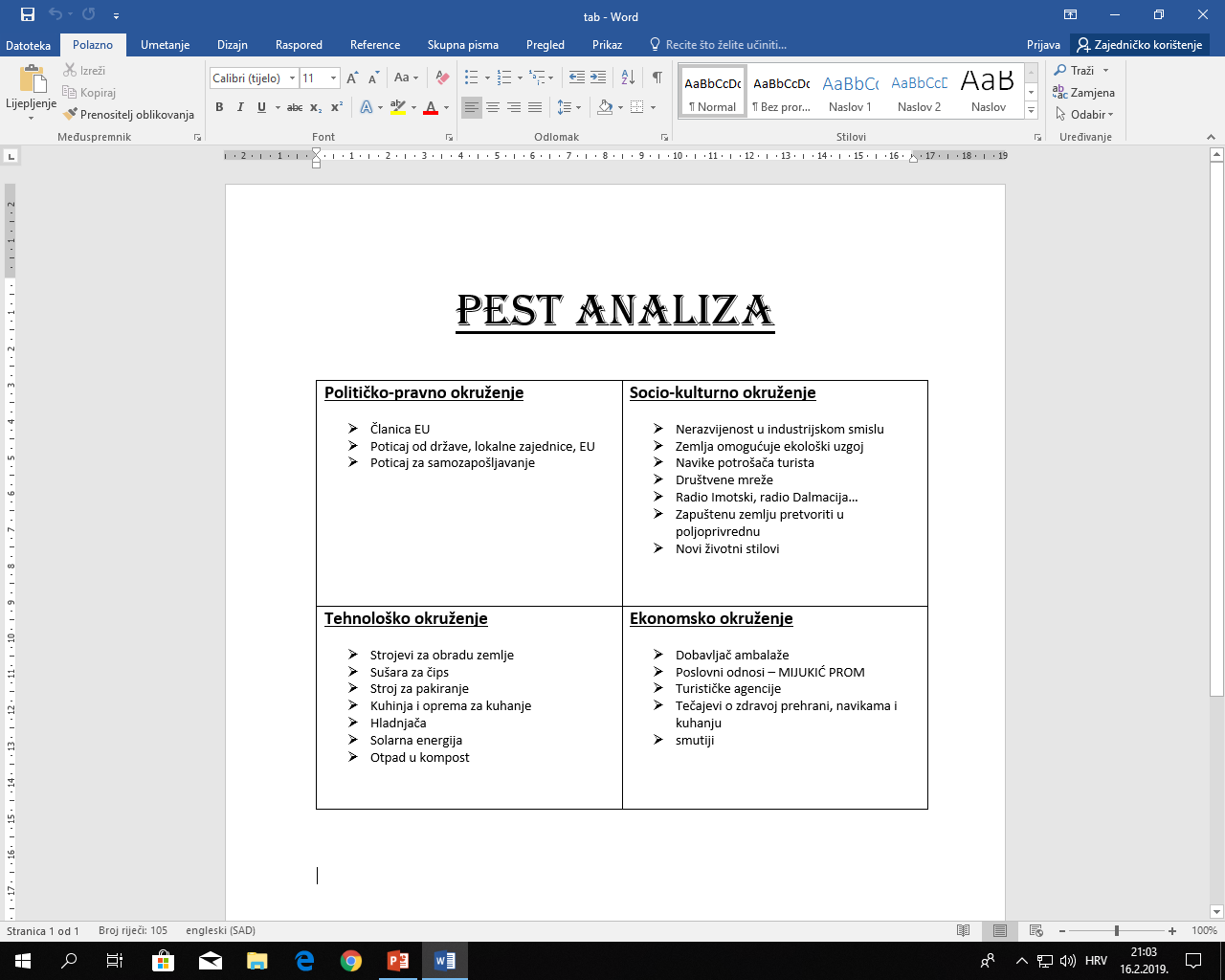 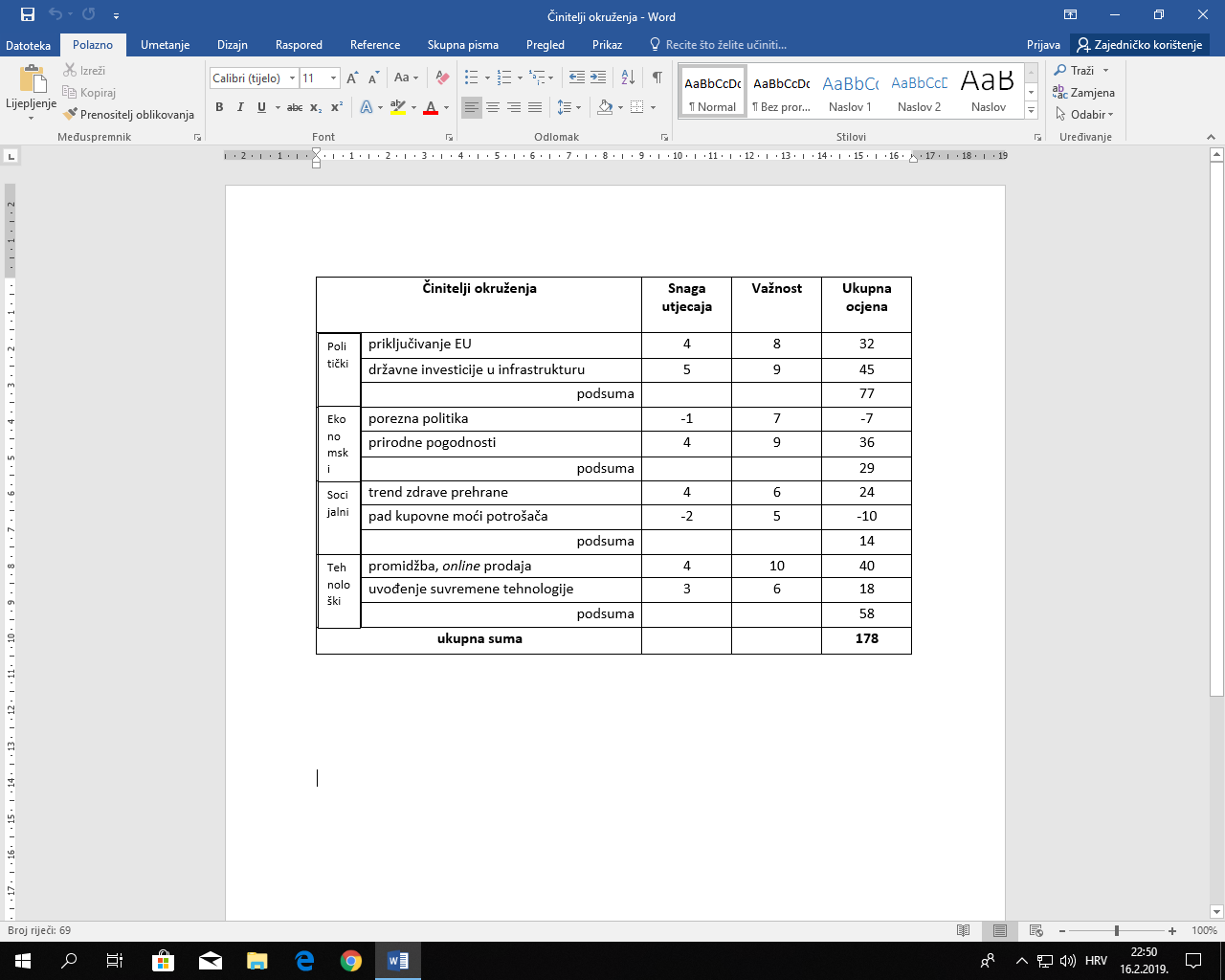 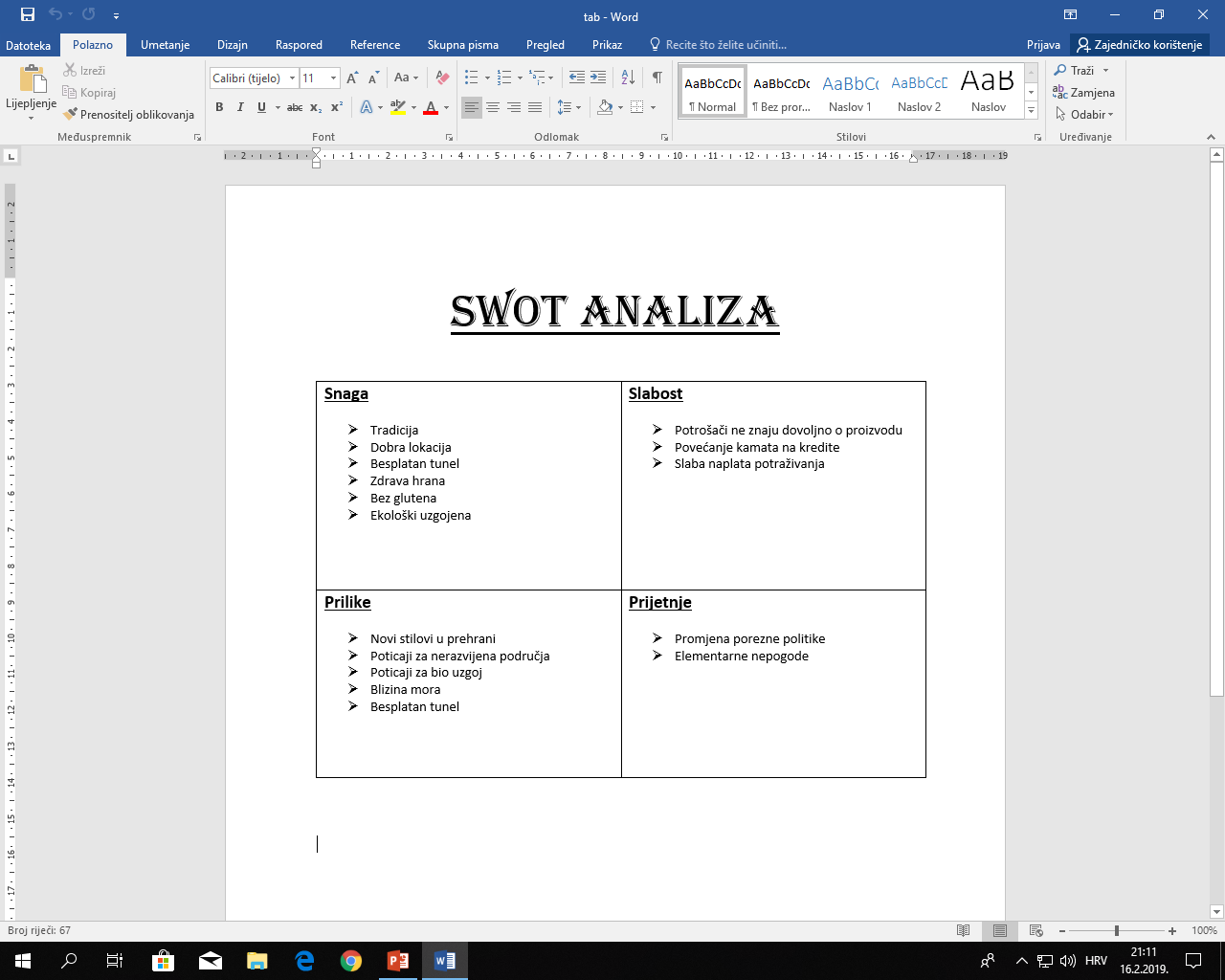 SUDJELOVALI:
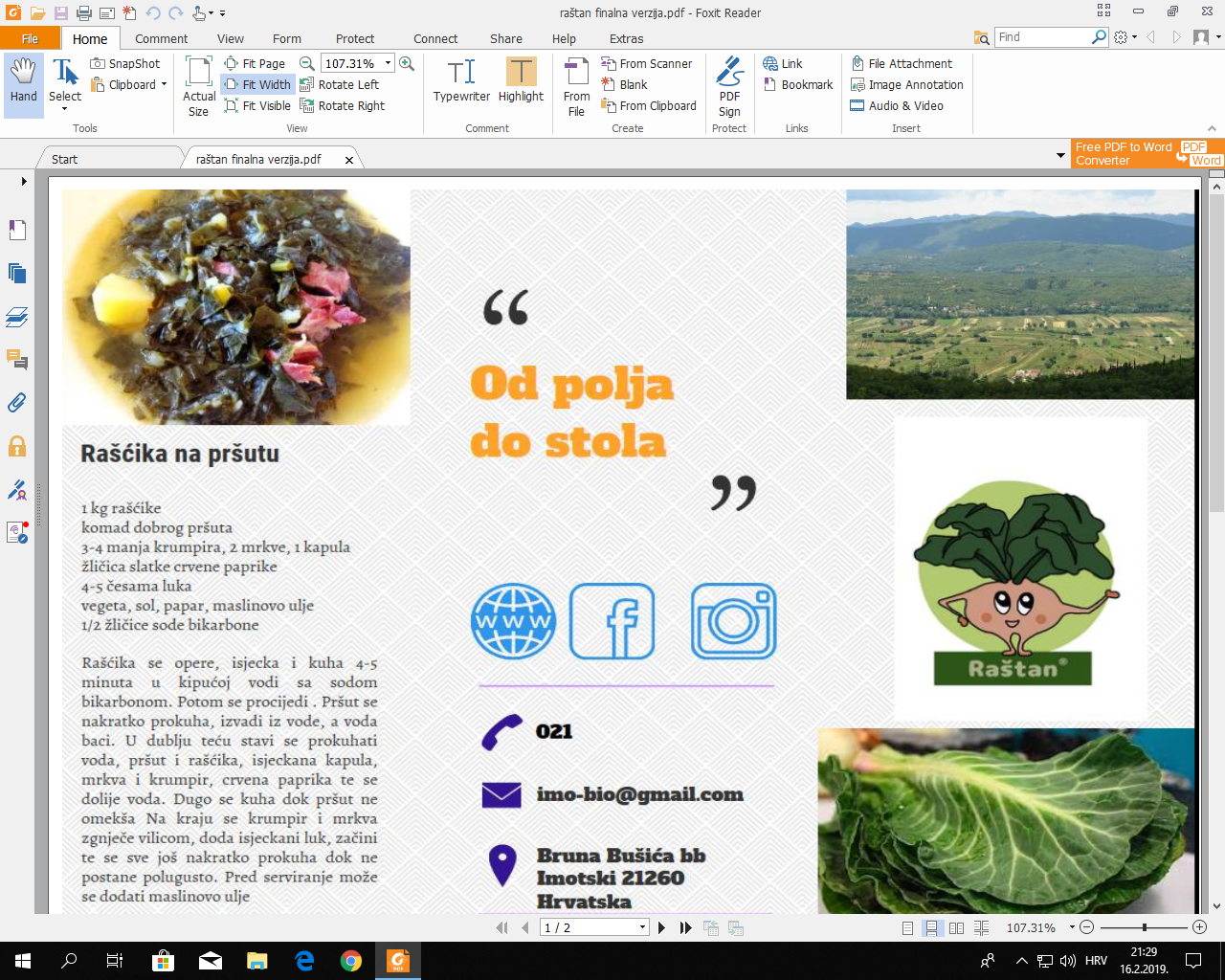 Prezentaciju izradila i prezentirala: MARIJA ŠUĆUR
Podatke prikupio: MILAN PETRIC
Prospekt izradio: IVAN VUJČIĆ
Logotip OPG-a nacrtala: ZVONČICA LASIĆ
PEST i SWOT analizu izradile: ANTEA ĆELIĆ i STANA TANDARA
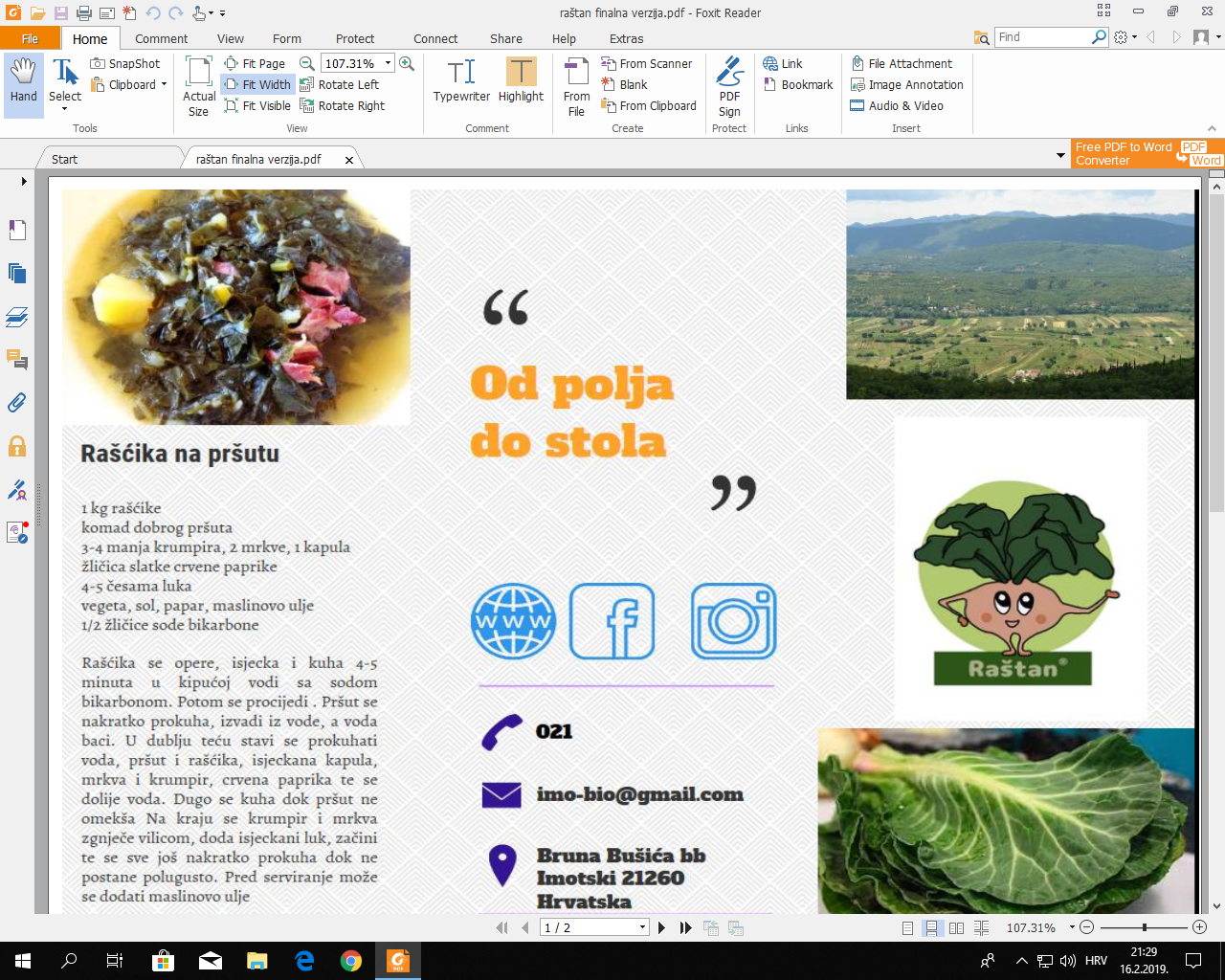 HVALA NA PAŽNJI!!!